Scenario: Massuppsägning
Kategori: 
Personal
Instruktion
Välj ett lämpligt scenario från FSPOS scenariobank baserat på er verksamhet samt de förmågor som ni avser öva eller testa. Kom ihåg att framtagna scenarier är generella och att egna antaganden behöver göras. I varje inspel kommer det finnas tomma fält som möjliggör anpassning av scenariot. Det är även ni själva som avgör vilka förmågor som ska ingå i övningen eller testet. 
Scenariot kommer att presenteras stegvis genom att först presentera en bakgrund, följt av två inspel som driver händelseutvecklingen framåt. 
Utifrån scenariot samt efterföljande förslag på frågeställningar är det er uppgift att öva eller testa er förmåga att hantera situationen, detta med stöd av framtagna kontinuitets- och/eller krisplaner samt övriga planer. 
Vem eller vilka som ska ingå i övningen eller testet beror på vilka förmågor som avses övas eller testas (inom verksamhet, it eller hos era leverantörer). 
Deltagarna ska i god tid innan genomförandet ha informerats om övningen eller testet, samt vad som förväntas av dem. 
Beräknad tidsåtgång för genomförandet är ca 2-4 timmar.
Avsätt även god tid för reflektion och diskussion. 
För mer information om hur övningar eller tester genomförs, se FSPOS vägledning för kontinuitetshantering eller FSPOS 6 steg till bättre övningar – Metodstöd och praktiska tips vid planering, på www.fspos.se.
ÖVNINGSMATERIAL
Innan vi börjar - följande scenariojusteringar kan behöva övervägas
Vilken tid på dygnet, dag i vecka eller tid på året kommer scenariot att orsaka störst tänkbar påverkan/skada?
Hur länge kommer händelsen att pågå: en timme, en dag, en vecka, flera månader?
Vilka kritiska resurser kan vara drabbade?
Flera delar av er verksamhet kommer sannolikt att drabbas samtidigt av händelsen – hur hanteras händelsen hos andra delar av verksamheten?
Bör även kritiska leverantörer eller andra samverkansparter ingå? Behöver scenariot i så fall justeras?
ÖVNINGSMATERIAL
Bakgrund
Bakgrund
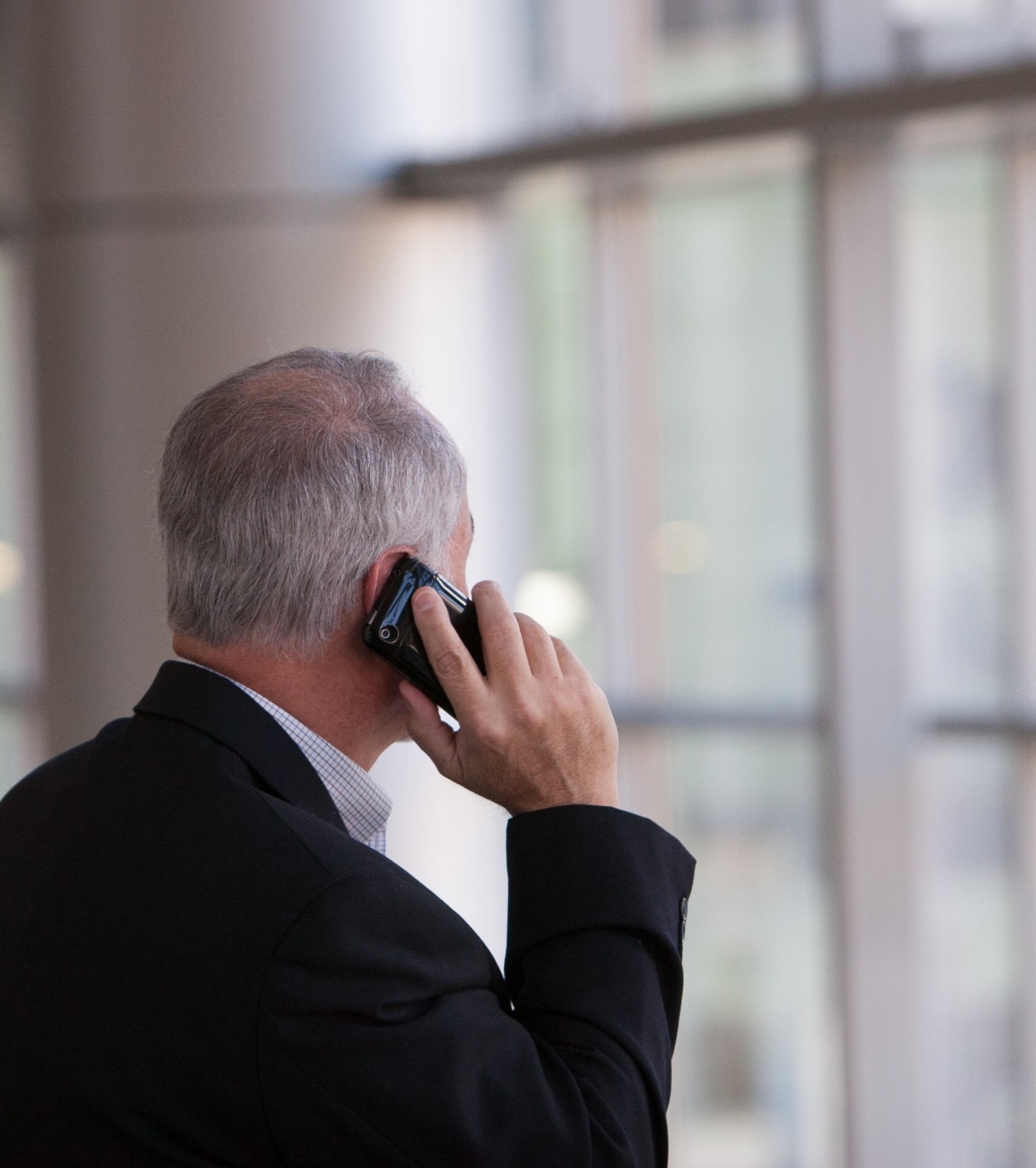 Tidigt i år uppmärksammades att det vuxit fram en osund kultur inom er verksamhet. 
Det har förekommit en rad olika oegentligheter där både chefer och anställda ska ha betett sig olämpligt mot andra kollegor. 
Enligt flera medarbetare ska problemen ha pågått under en längre tid men tystats ner för att inte påverka förtroendet utåt för organisationen.
Journalister hör nu av sig till er för att berätta att de just nu håller på att sätta ihop en artikelserie på ämnet och att de inom kort kommer att publicera flera artiklar där organisationen kommer att nämnas vid namn.
ÖVNINGSMATERIAL
Inspel 1
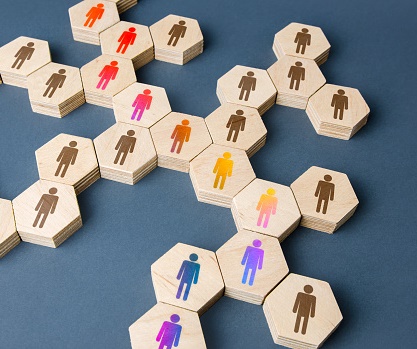 Inspel 1
Klockan är [xx:xx] den [datum]. 
Artikelserien kring den osunda kulturen samt de framkomna oegentligheter som förekommit inom er verksamhet har nu publicerats. 
Flertalet medarbetare inom [personalgrupp/personalgrupper] uppvisar sitt missnöje mot organisationen genom att inte dyka upp på jobbet. Personalbortfallet beräknas till [xx procent] och kommer ha stor påverkan på utförandet av era [kritiska tjänster]. 
Insatser för att öka trivsel och gemenskap på kontoret har genomförts. Trots detta får er [HR/avdelning] under morgonen också mottaga ett stort antal uppsägningar inom [personalgrupp/personalgrupper] 
Uppsägningarna leder till omedelbara vakanser inom [personalgrupp/personalgrupper]. Dessa personer besitter nyckelkompetenser och anses svåra att ersätta. 
Innan informationen om uppsägningarna har hanterats internt har nyheten om massuppsägningen redan nått media. 
Inom verksamheten växer nu oron för att fler personer ska säga upp sig och att uppsägningstakten ska få ännu större påverkan på upprätthållandet av den egna verksamheten. 
Efterfrågan på information från den egna personalen är stor.
ÖVNINGSMATERIAL
Förslag på frågeställningar att använda som stöd
Vilka är era omedelbara åtgärder? 
Vilka konsekvenser innebär händelsen för er? På kort och lång sikt? 
Vilka delar av verksamheten är drabbade? 
Vilken personal behöver aktiveras?
Vilka typer av planer och/eller kontinuitetslösningar (reservrutin och återställningsrutiner) kan tänkas behöva aktiveras i hanteringen?
Vad är era prioriteringar just nu?
Vad, och hur kommunicerar ni (internt/externt)?
Finns det några samverkansbehov; kring vad, med vem och hur?
ÖVNINGSMATERIAL
Inspel 2
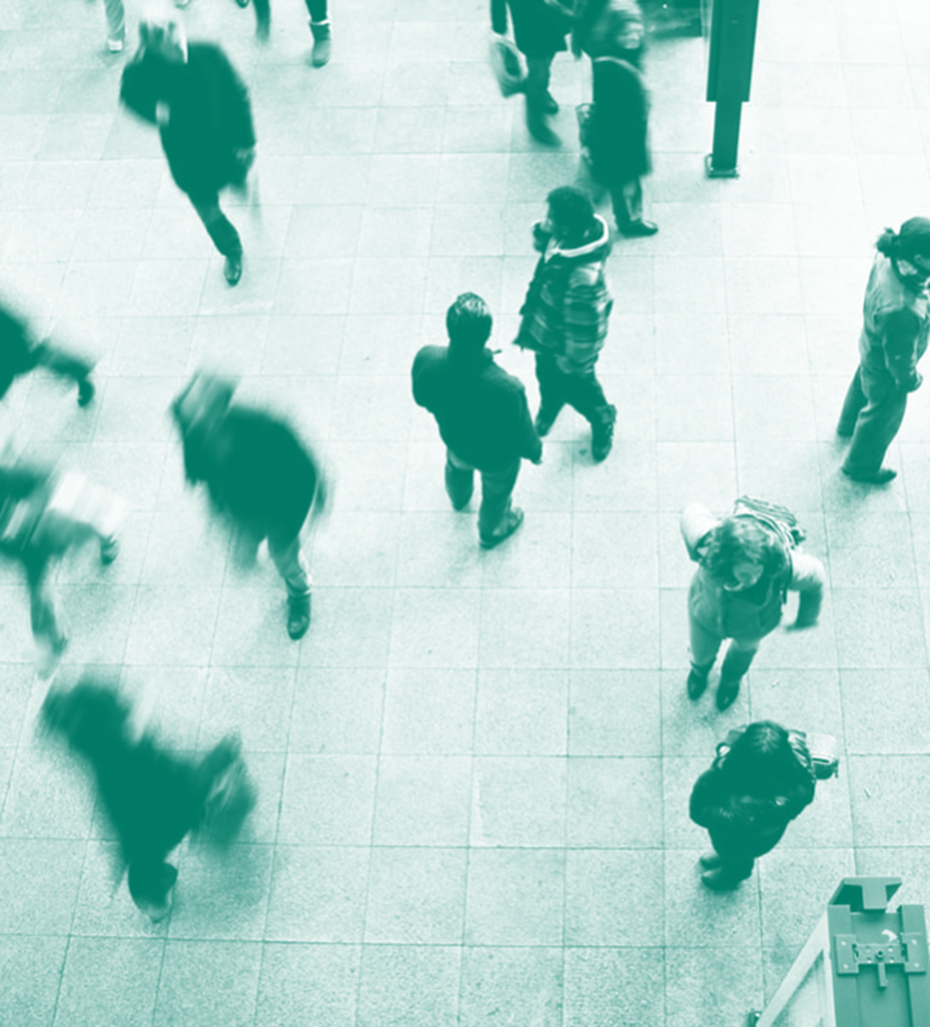 Inspel 2
Klockan är [xx:xx] den [datum]. 
Flera medarbetare inom [personalgrupp/personalgrupper] som tidigare visat sitt missnöje har fortfarande inte dykt upp på jobbet. Detta efter [x dagar] frånvaro. 
De stora personalbortfallen inom [personalgrupp/personalgrupper] börjar nu få påverkan på utförandet av era [kritiska tjänster]. Flertalet kritiska arbetsuppgifter börjar nu samlas på hög där aktiviteter måste prioriteras bort.  
Medarbetare som fortfarande arbetar kvar kräver nu en konkret  handlingsplan för att komma till rätta med problemen inom organisationen, både gällande den uppkomna situationen men även de bakomliggande kulturella utmaningarna.   
I och med uppmärksamheten i media ökar antalet frågor som inkommer från [kunder/allmänhet/medarbetare]. Flera menar att deras förtroende för er som organisation har påverkats mycket negativt efter de uppmärksammade oegentligheterna.
ÖVNINGSMATERIAL
Förslag på frågeställningar att använda som stöd
Vilka konsekvenser innebär händelseutvecklingen för er?  
Vilka delar av verksamheten är fortsatt drabbade? 
Vad är era prioriteringar just nu?
Vad, och hur kommunicerar ni (internt/externt)?
Finns det några nya samverkansbehov; kring vad, med vem och hur?
Hur genomförs återställningsarbetet?
Hur genomförs återgången till normalläge?
ÖVNINGSMATERIAL